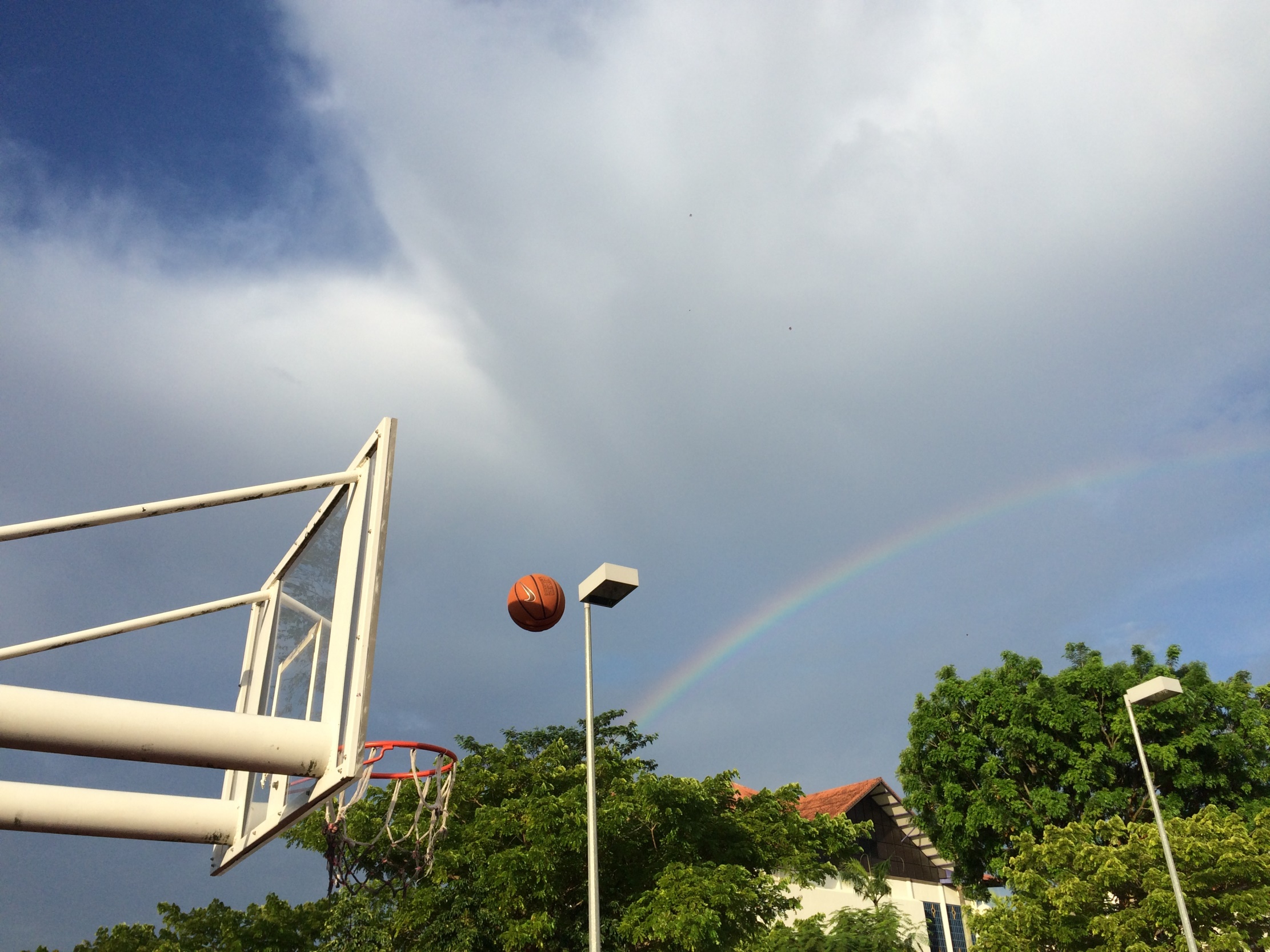 Picture taken from HCIS basketball court
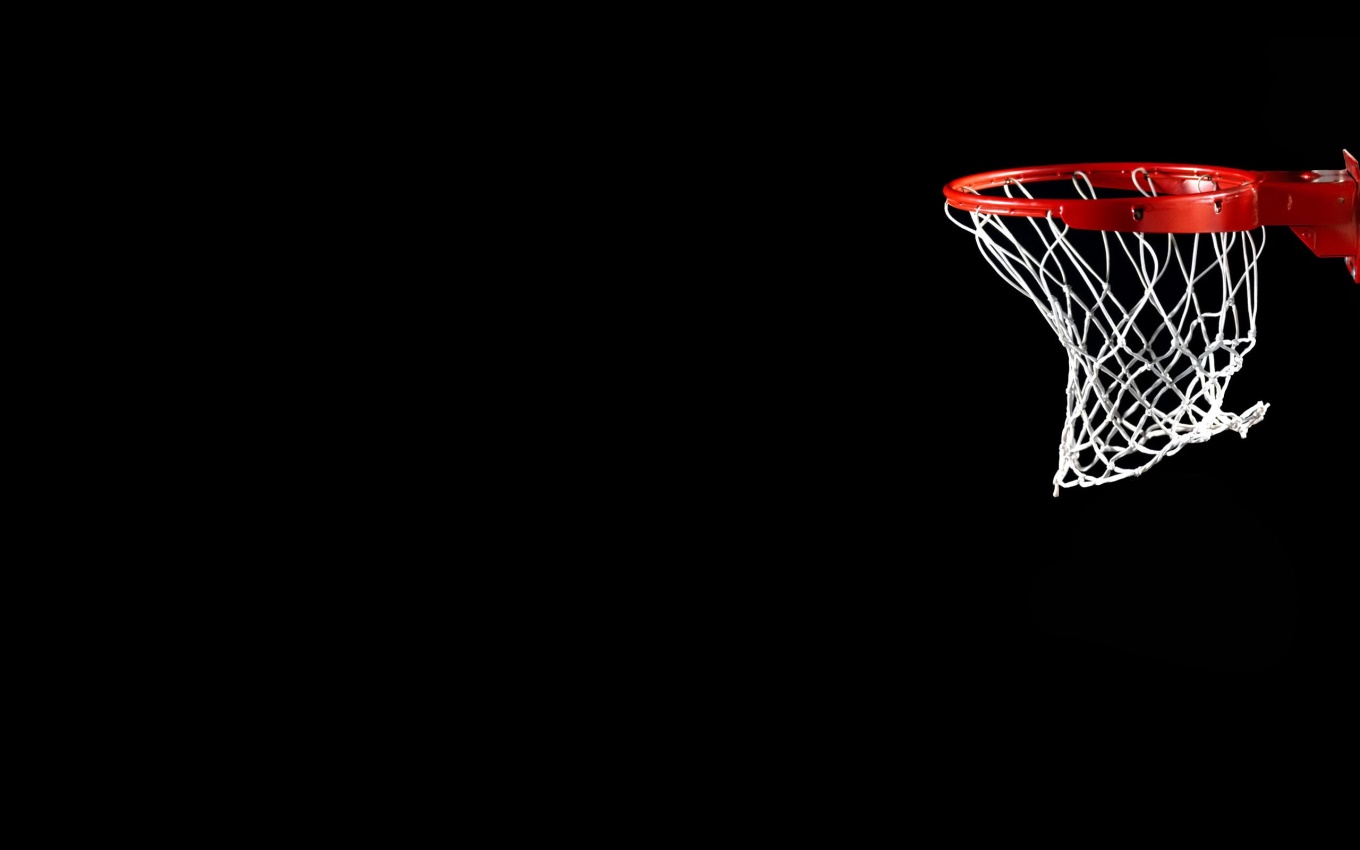 Math In Basketball
Group number 9-17
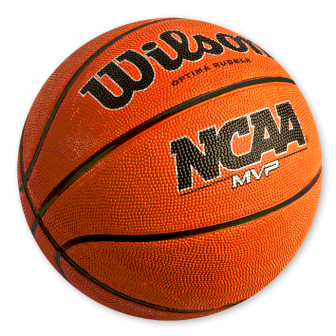 Mao Ziming 3S2 17(c) Cheng Dongyan 3S2 01 Zhang Shukai 3S2 24
Objective 2
Objective 1
Quick intro
Objective 3
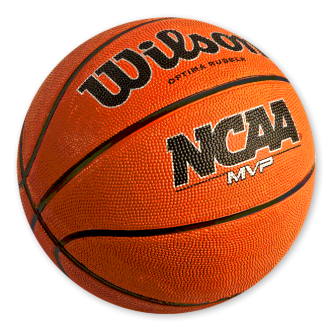 Others: Air resistance and rotation, 2-D
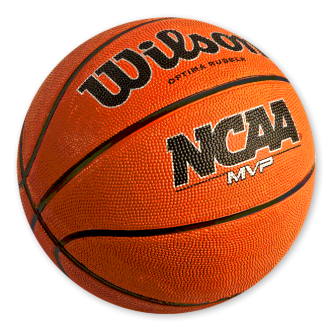 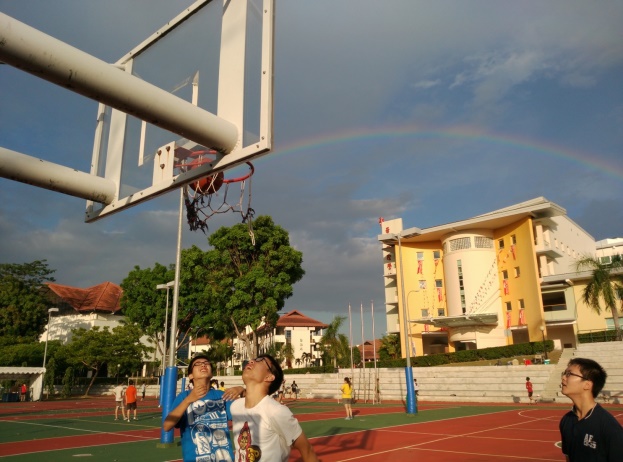 We: 3-D
Possibility of scoring
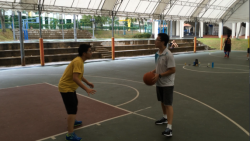 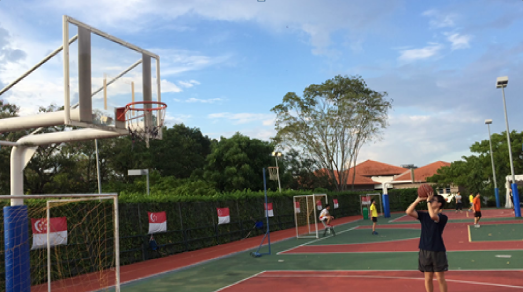 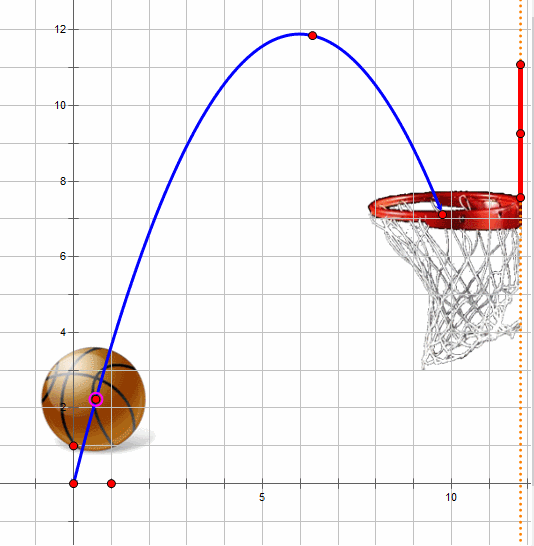 To find the relationship between launch angle and launch speed on selected points on the court in 2-D condition.
To deduce the function of making 
bank shot and making swish
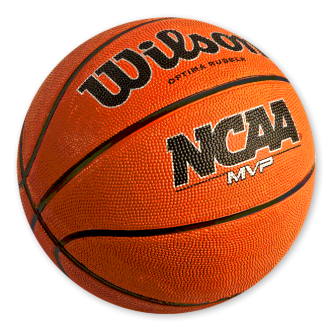 A shot which goes through the net without 
hitting the backboard or rim.
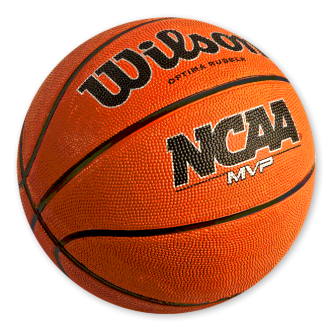 Objective 2
f(x)
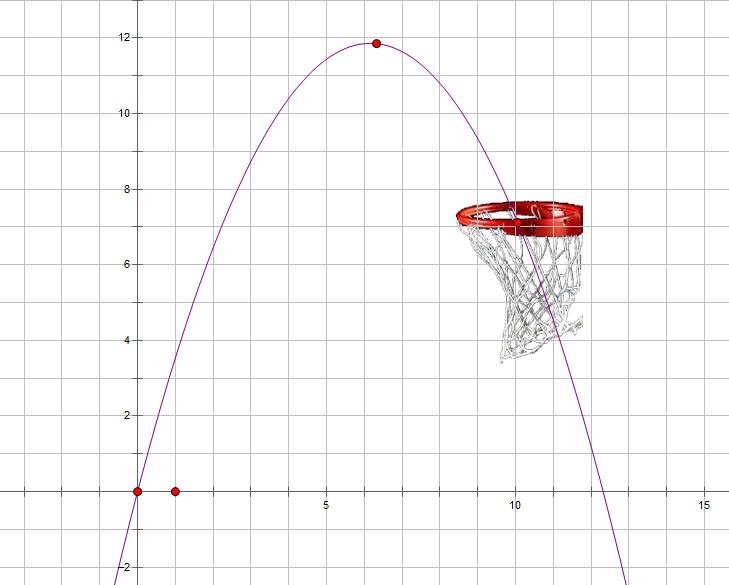 According to the function of oblique projectile,
Substituting x1 and x2 into f(x)
h
where 
 x1 ≤ x ≤ x2, 
f(x1) >  h 
 f(x2) <  h
0
x
x2
2015/8/16
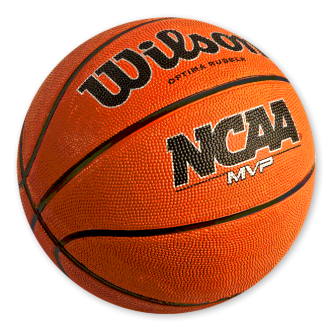 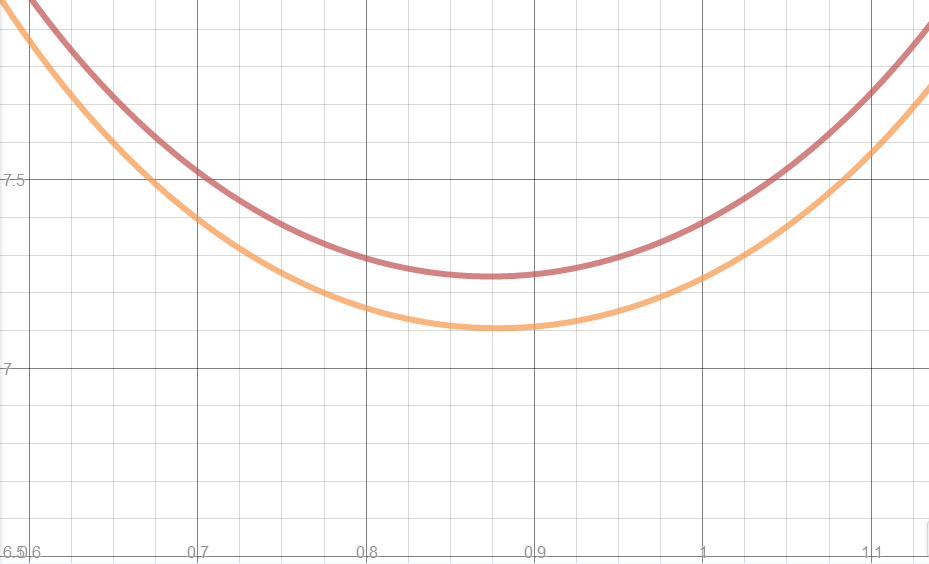 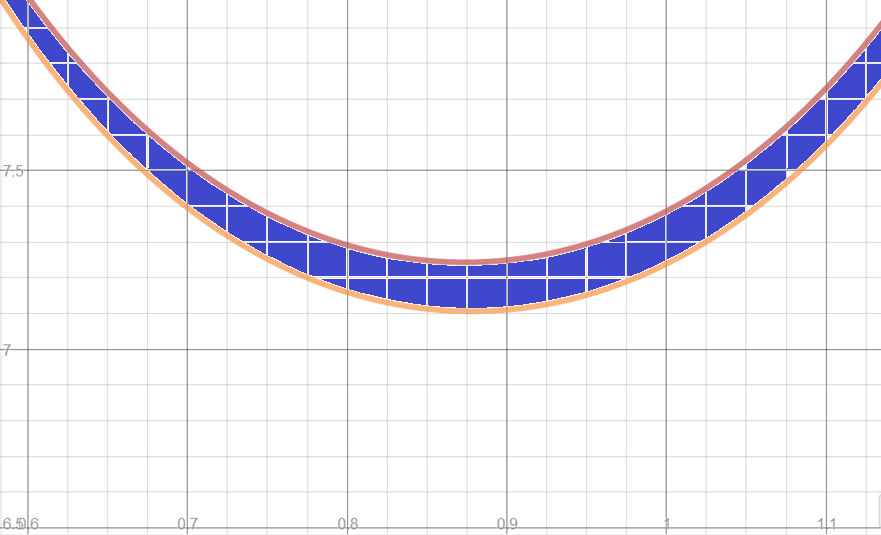 The red curve shows the situation where the ball hit the back of the basket.

The orange curve shows the situation where the ball hit the front of the basket.
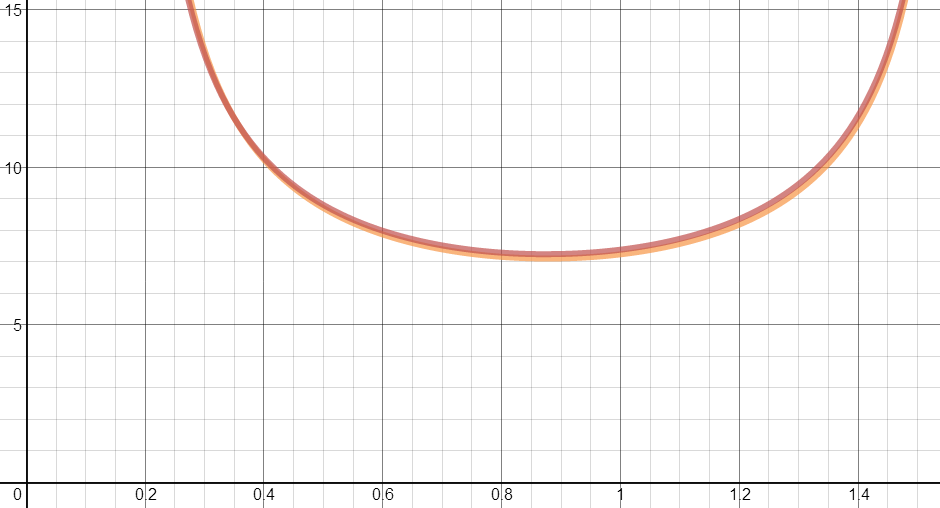 Data retrieved from http://www.sportsknowhow.com/basketball/dimensions/nba-basketball-court-dimensions.html
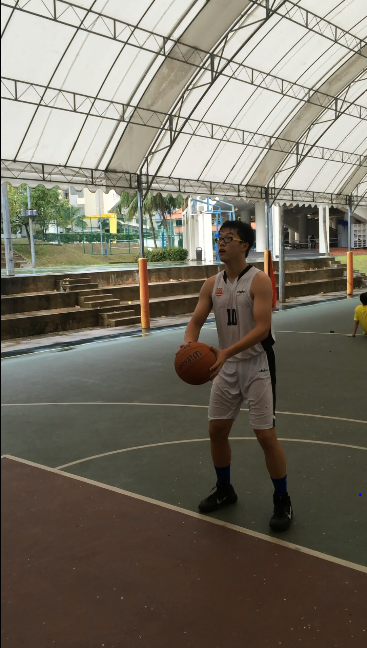 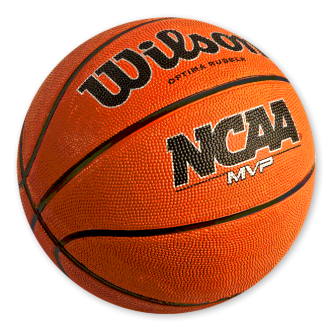 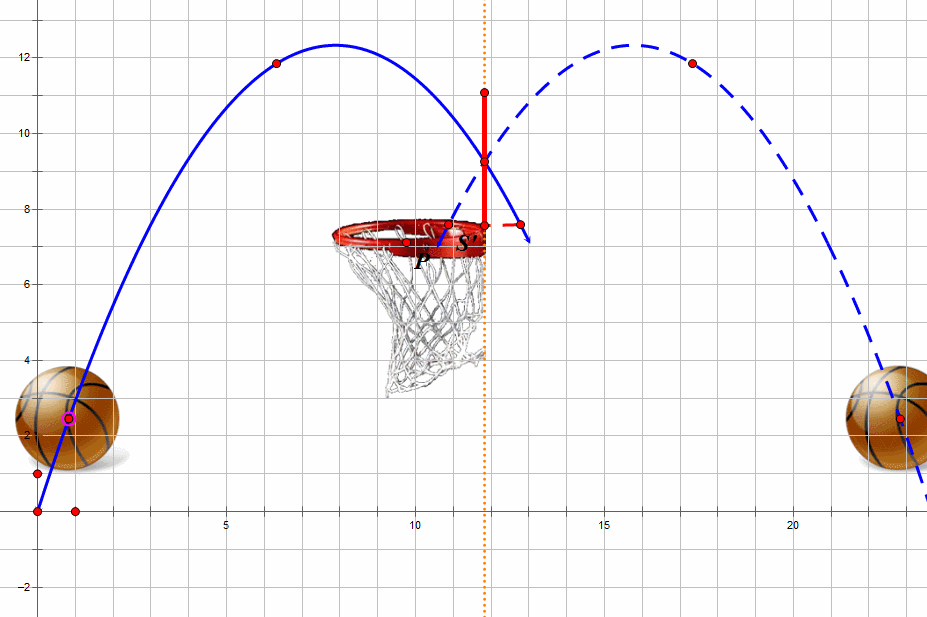 Bank shot
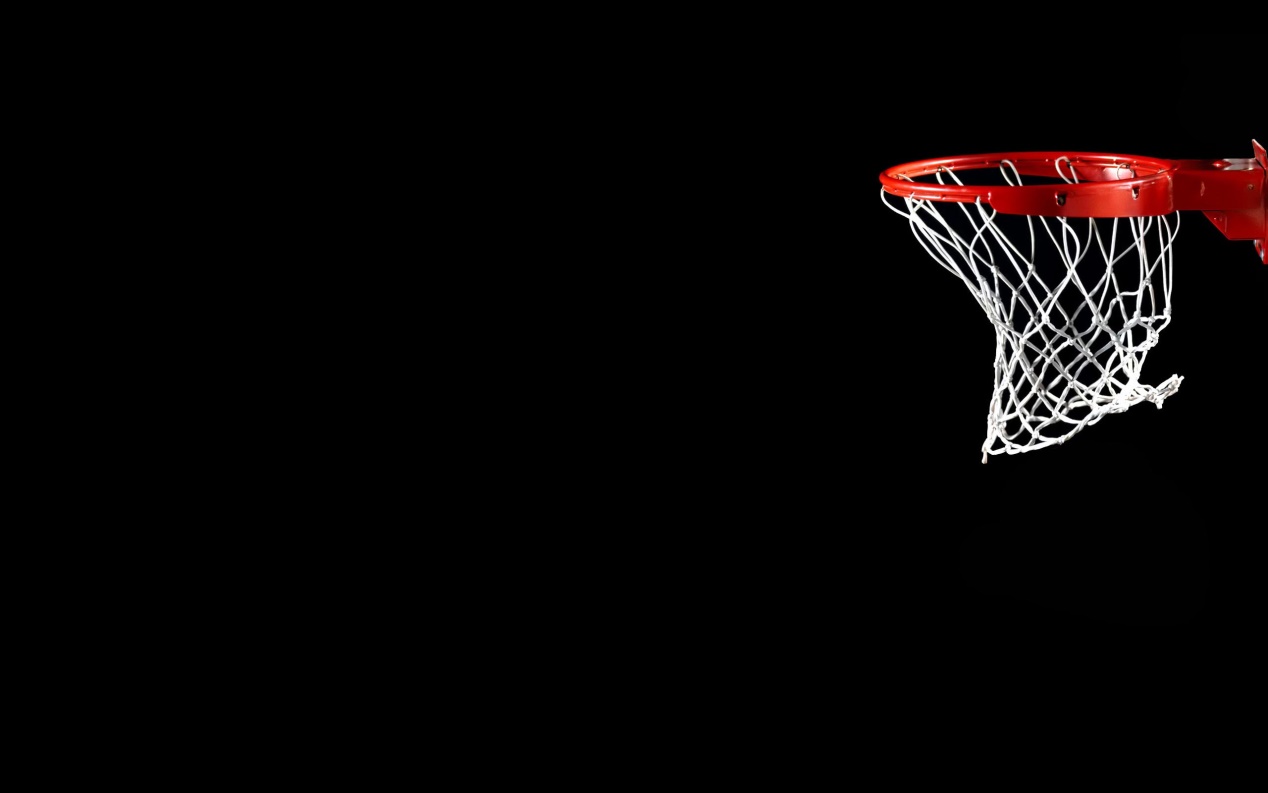 A shot that hits the backboard before hitting the rim or  going through the net.
f(x)
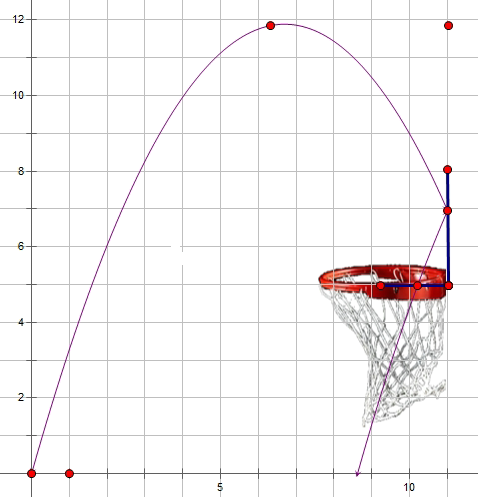 h0
h1
Where h0 > f(x1) > h1  f(x2) < h1
x1 ≤ x ≤ x2, 
h0>f(x1) >  h1
 f(x2) < h1
x
x2
x1
2015/8/16
The orange curve shows the situation where the ball hit the top of the board.
The black curve shows the situation when the ball hit the front of the basket.
The red curve shows the situation where the ball hit the back of the basket.
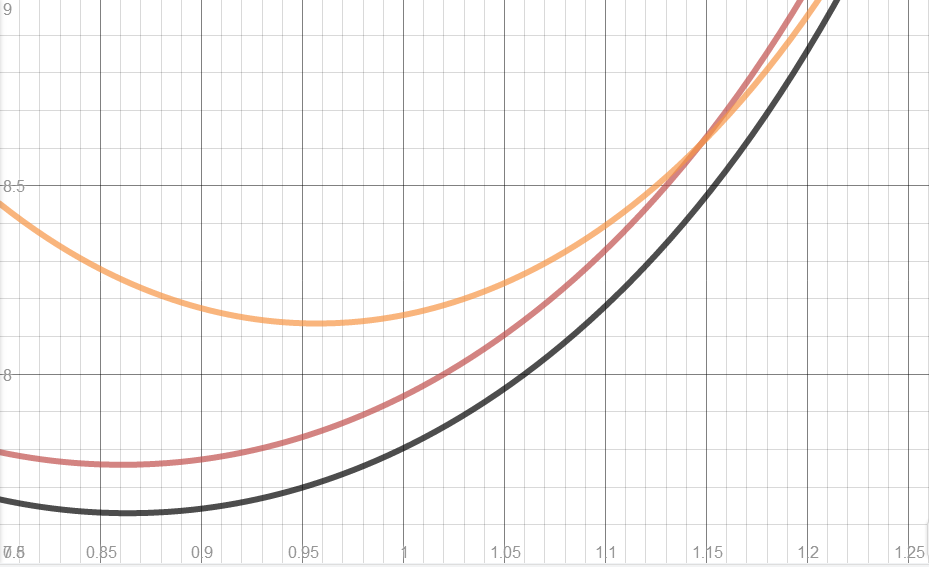 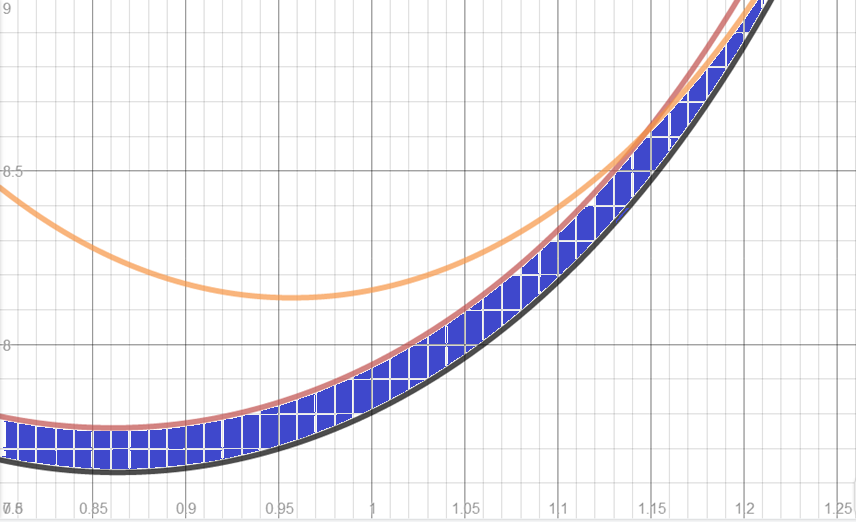 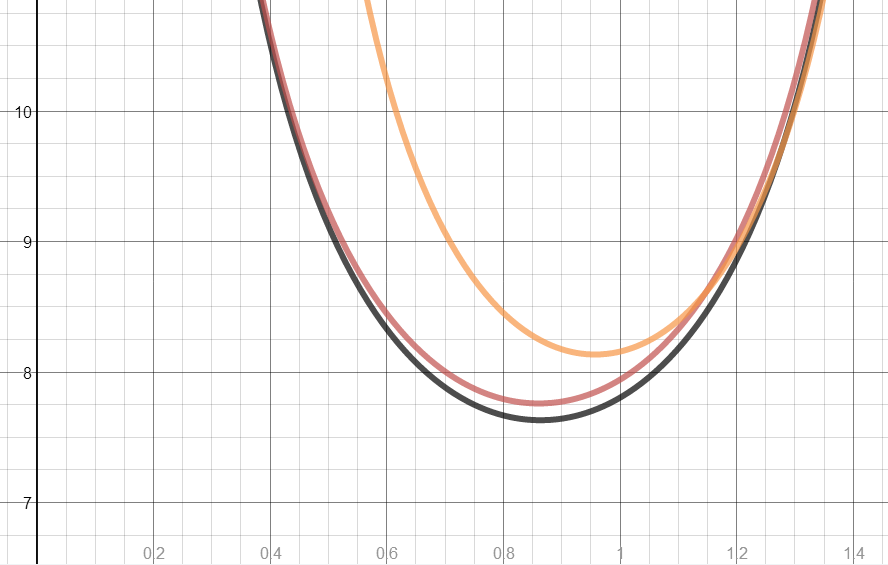 Data retrieved from http://www.sportsknowhow.com/basketball/dimensions/nba-basketball-court-dimensions.html
To find the trend of possibility of scoring in 3-D condition
2-D
3-D
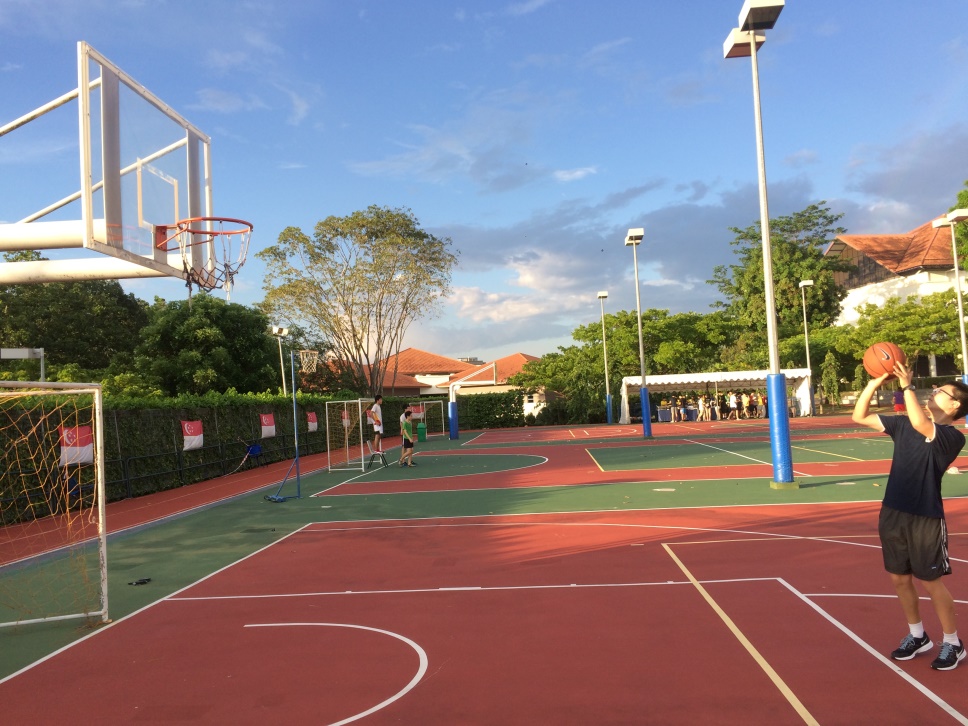 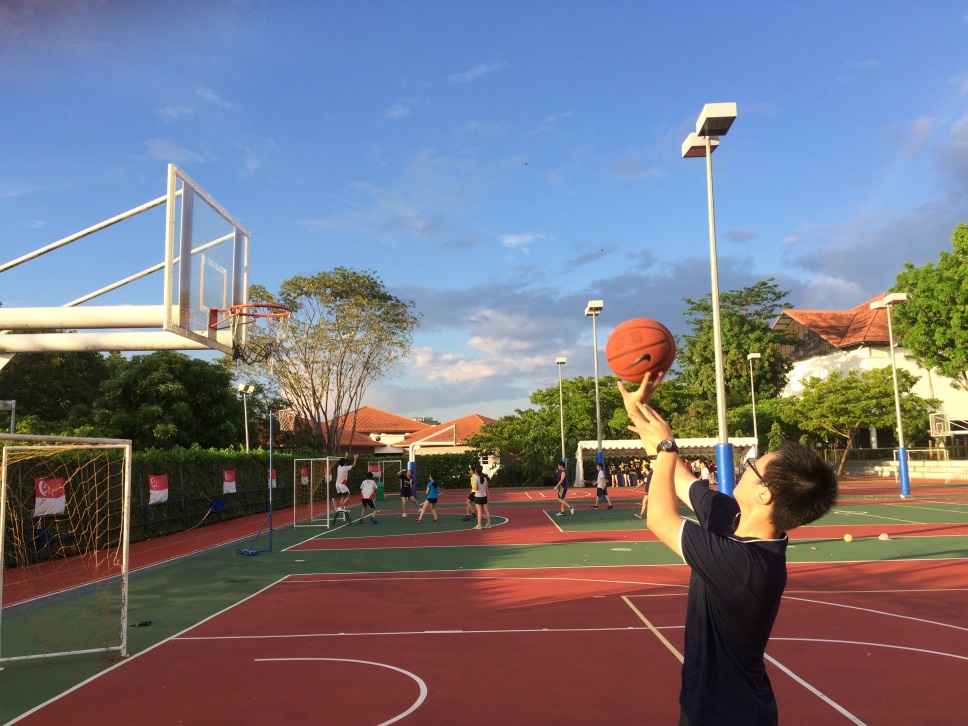 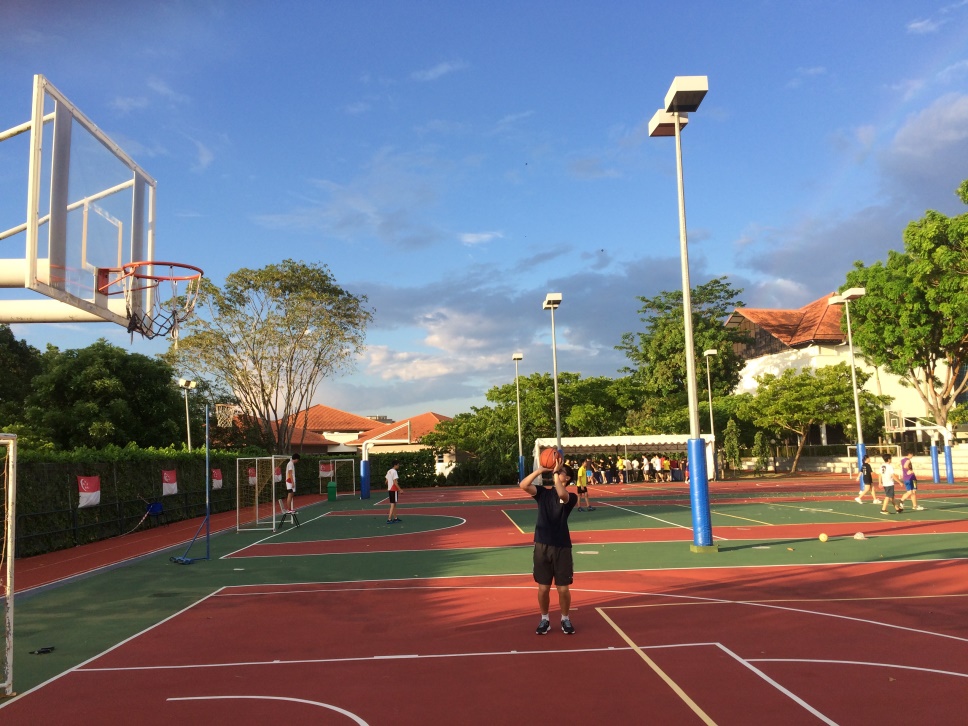 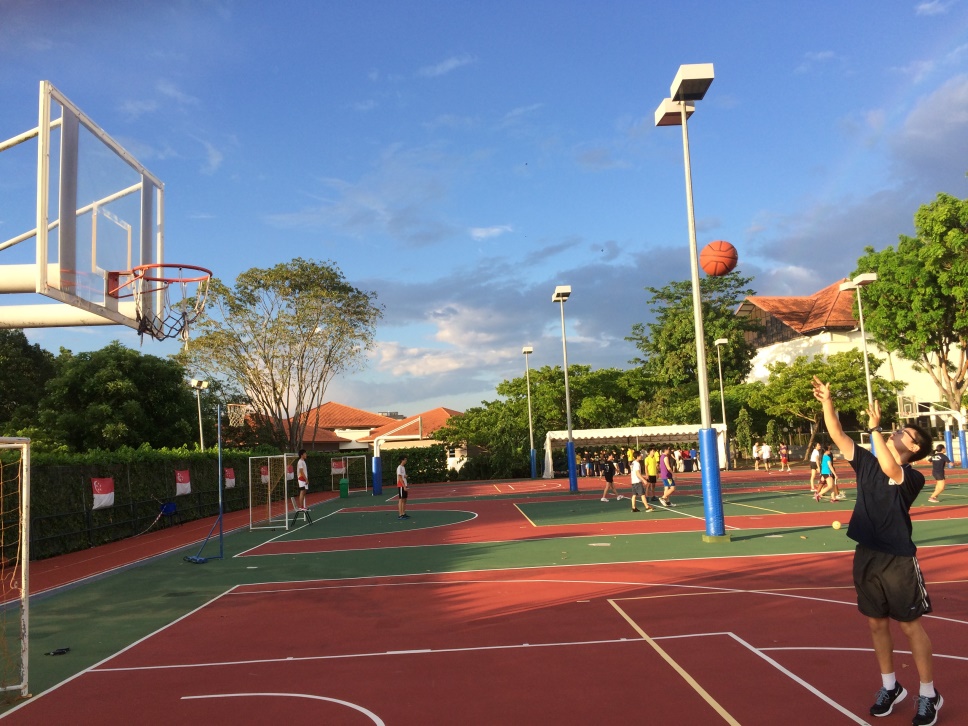 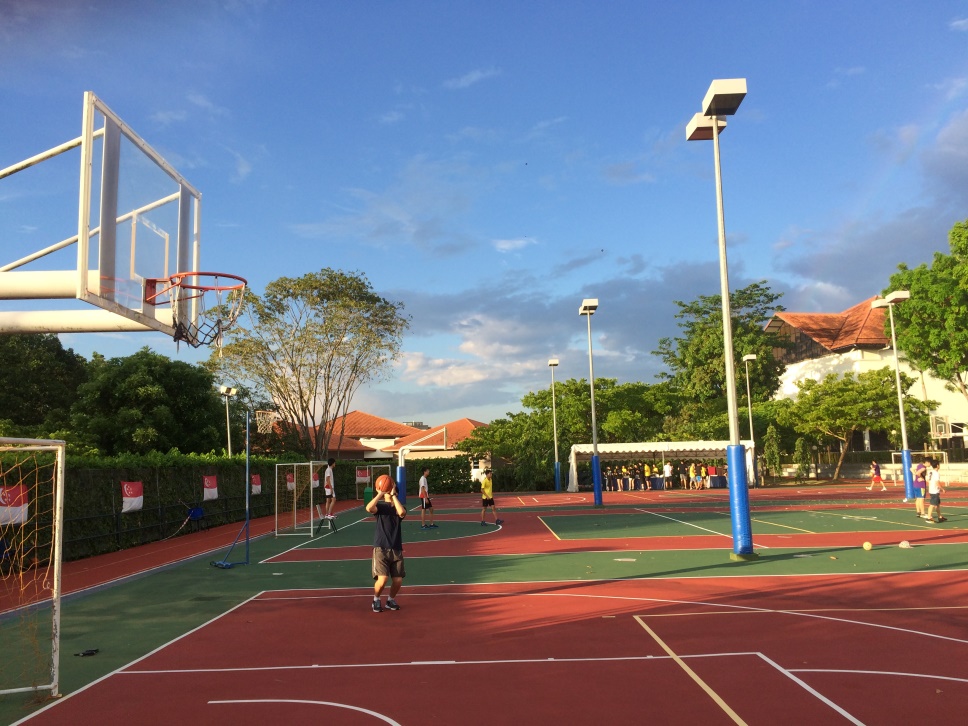 Optimum release height (h)
Shifting angle variation (γ)  
Wiggle room (s)
Position of the player (x,𝜃)
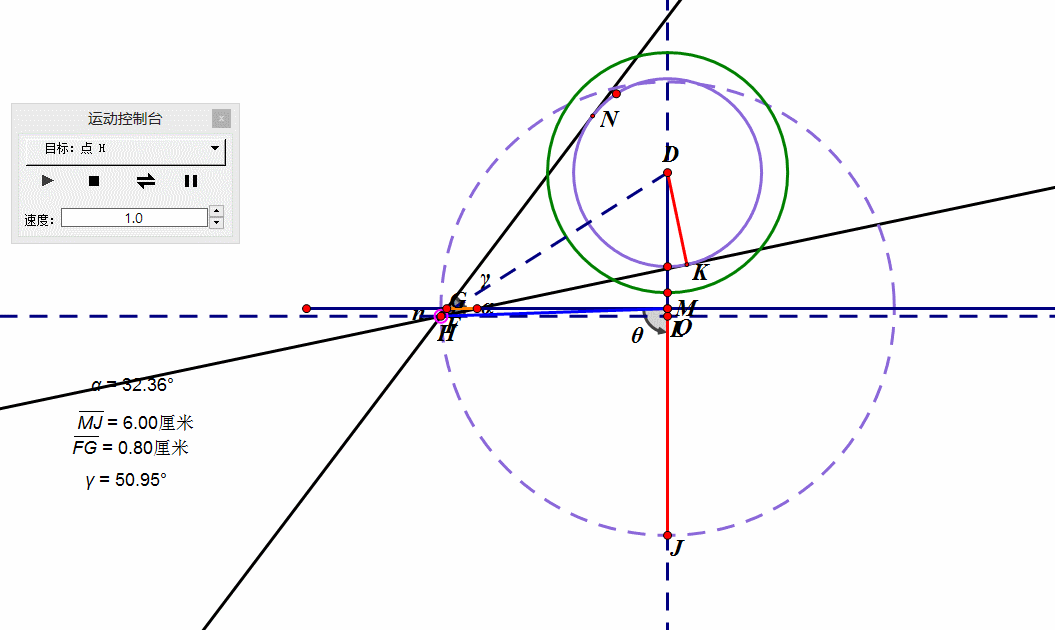 By using trigonometry functions and applying Pythagoras's Theorem：
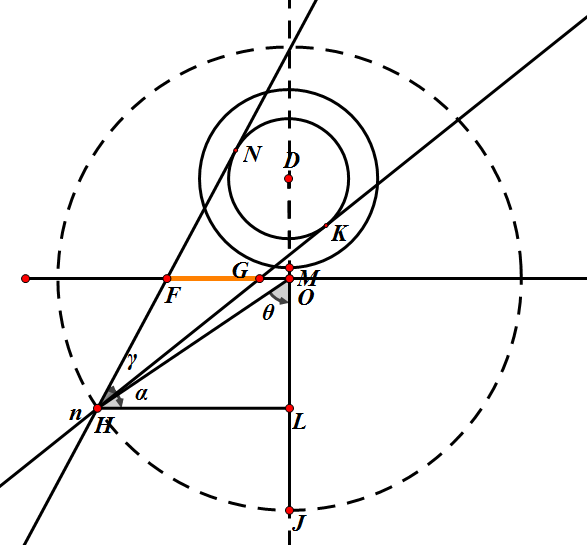 As θ decreases, ∠NHK (γ)also decreases
When θ reaches π/2,γ is the biggest.
Through calculation:
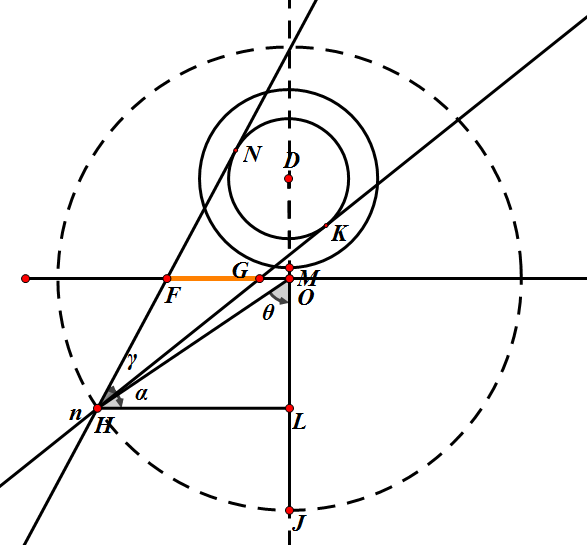 Q
QG      -       QF
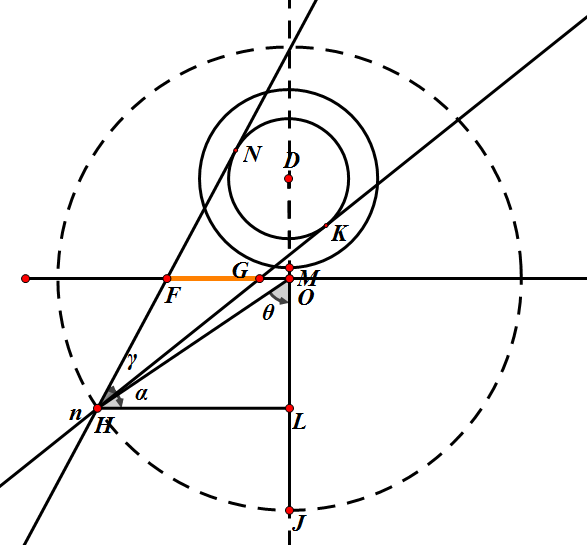 Substitute x, y and r by data and plot the graph
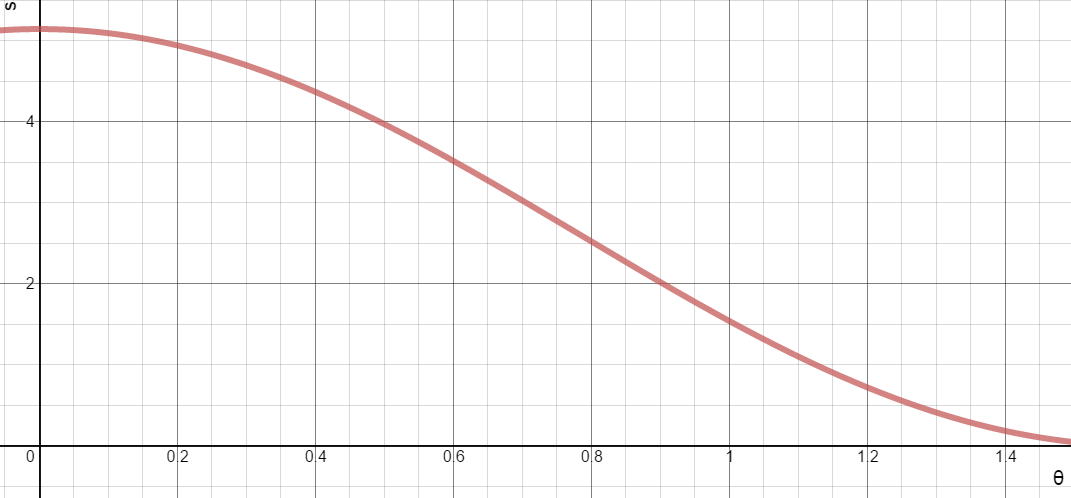 Data retrieved from http://www.sportsknowhow.com/basketball/dimensions/nba-basketball-court-dimensions.html
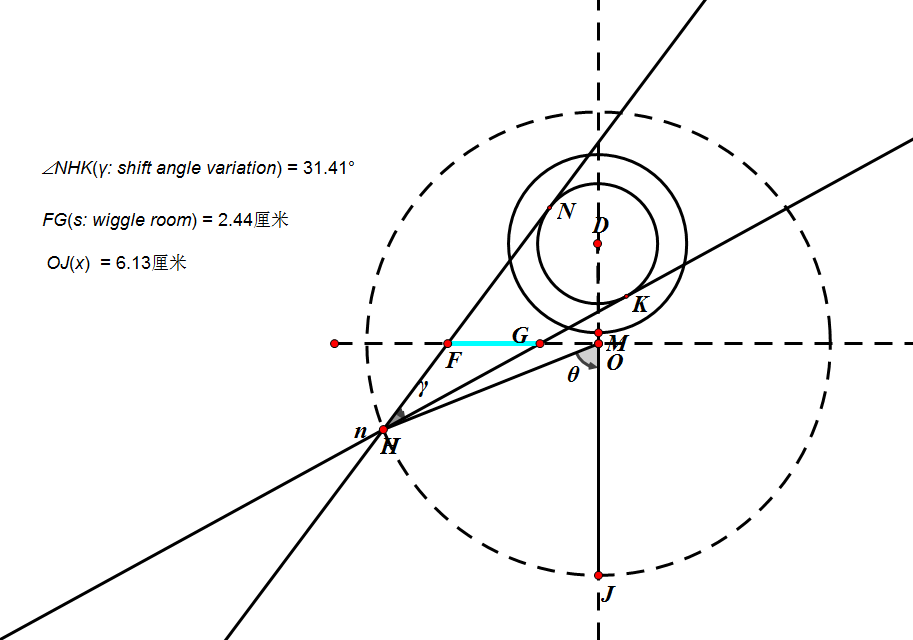 x increases  the wiggle room(s) increases
x increases  ∠NHK (γ) decreases
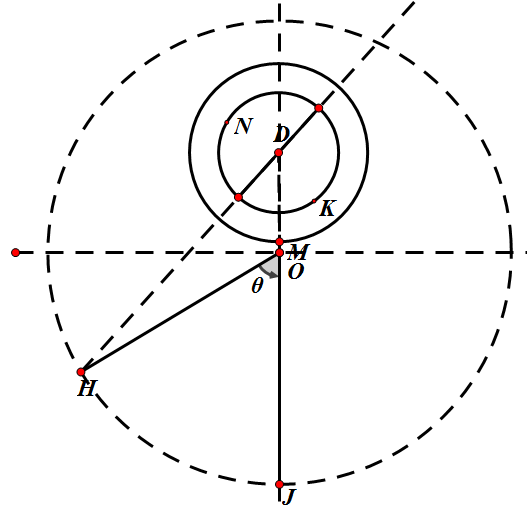 R
S
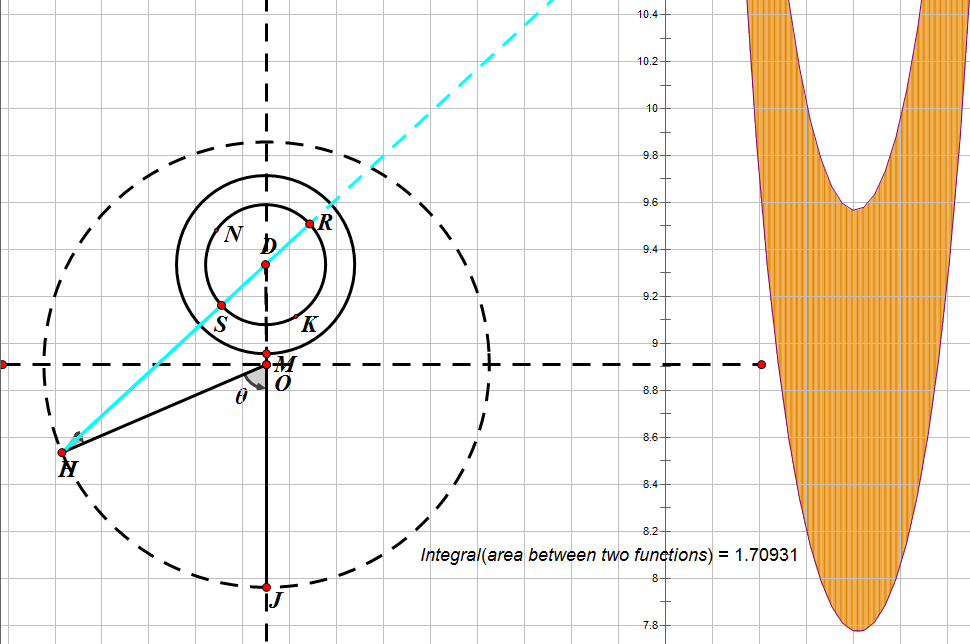 Release 
    the 
  ball
     from
        a 
        point
         as 
        high 
           as 
          possible
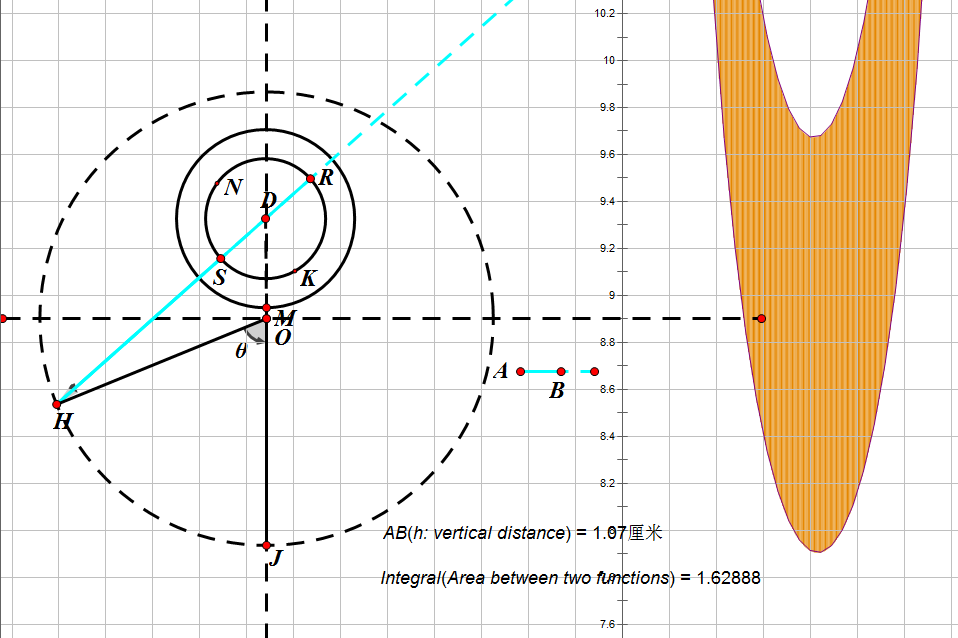 To find the optimum release height of scoring on selected points on the court.
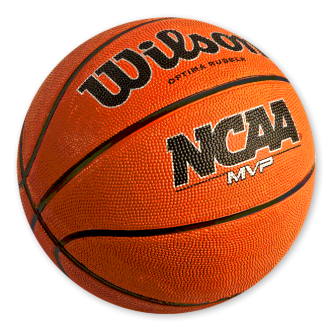 Change the value of h
conclusion
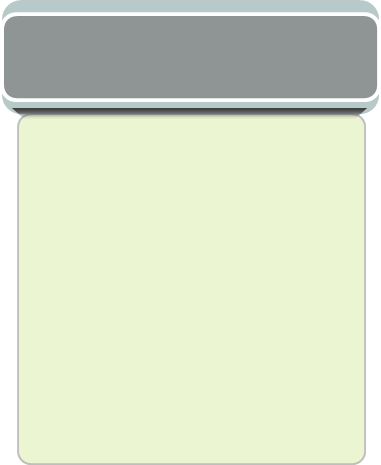 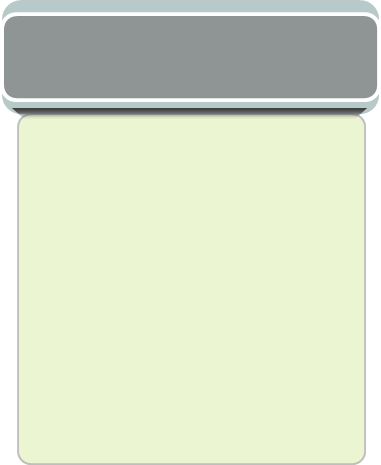 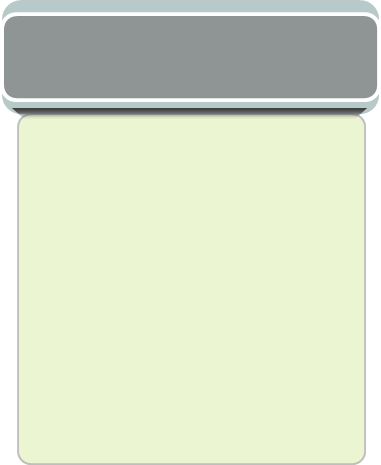 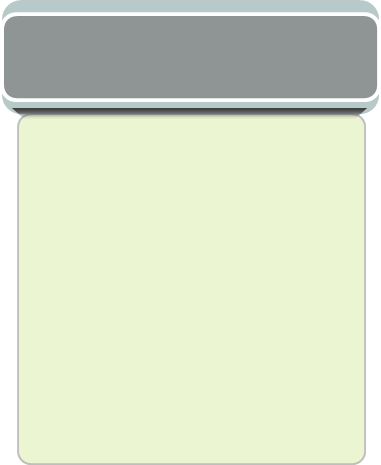 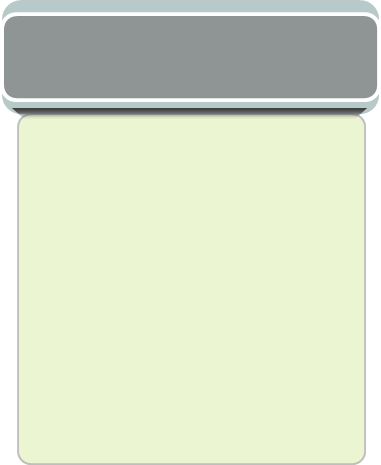 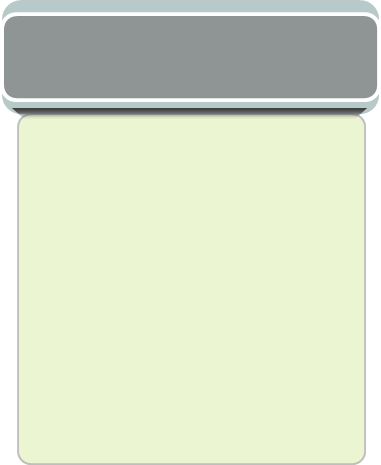 Objective 1
Objective 2
Objective 3
x increases  the wiggle room(s) increases
x increases  ∠NHK (γ) decreases 
x increases  ∠NHK (γ) decreases
𝜃 increases  ∠NHK (γ) decreases
2. To find the trend of possibility of scoring on selected points on the court in 3-D condition.
By deducing the function and plot the graph, we can find the range of the launch speed and angle for scoring
3. To find the optimum release height of scoring on selected points on the court.
1.To find the relationship between launch angle and launch speed on selected points on the court in 2-D condition.
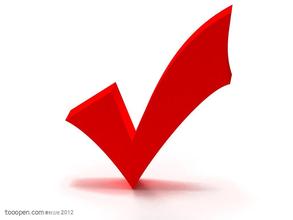 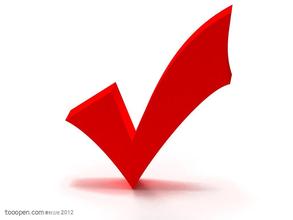 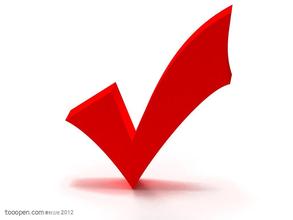 References
Brabandere, S.D. (2014). Basketball: The Geometry of Banking a Basket Retrieved 12 February, 2015 from 
http://www.sciencebuddies.org/science-fair-projects/project_ideas/Sports_p064.shtml#procedure
Begley, S
Duan, R. (2009). The physical model of basketball shooting motion track and hitting rate Science and Technology Consulting Herald Year 2009 number 20 Retrieved on 2 Feb 2015 from
Gorski, C. (2011). Best “sweet spots” on the backboard Retrieved on 24 Feb 2015 from 
http://phys.org/news/2011-03-sweet-backboard.html
http://wenku.baidu.com/view/1812a541336c1eb91a375d61.html
“Nothing but net?” (2011).Basketball science has more answers Retrieved on 24 Feb 2015 from 
http://www.reuters.com/article/2012/07/21/us-oly-science-bask-adv- idUSBRE86K0BG20120721
References
Silverberg, L.M. (2012). & Wagner, K. (2012). Science Has Calculated the Perfect Basketball Shot Retrieved on 14 Feb 2015 from
http://gizmodo.com/5928074/science-has-calculated-the-perfect-basketball-shot
Sports know how.com PROFESSIONAL-NBA BASKETBALL COURT DIMENSIONS NBA Basketball Court Layout Diagram retrieved on 30 June 2015 from
http://www.sportsknowhow.com/basketball/dimensions/nba-basketball-court-dimensions.html
Yan, S.S. (2008).  Interesting physics in ball games Physics 37 volume year 2008 number 7 Retrieved on 1 Feb 2015 from
http://scholar.google.com.sg/scholar_url?url=http%3A%2F%2Fwww.wuli.ac.cn%2FN%2Farticle%2FdownloadArticleFile.do%3FattachType%3DPDF%26id%3D31255&hl=zh-CN&sa=T&oi=ggp&ct=res&cd=5&ei=lz3QVOm7MceEqgGQ9YHYCA&scisig=AAGBfm3XcoVU6si-tVR5aBJXA1fUTY9inA&nossl=1&ws=1366x673
Web Report
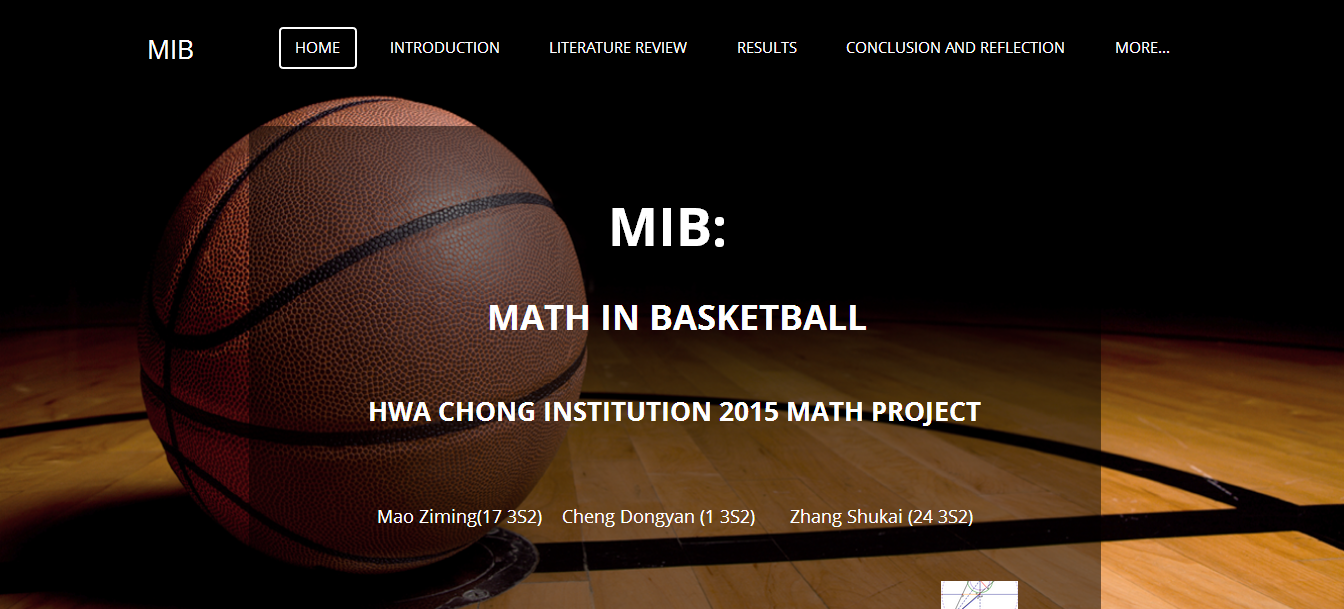 Mibmathinbasketball.weebly.com
Limitation
Assume zero air resistance.
Assume non-rotating basketball with unlimited speed.
Assume no energy lost when the ball hits the board.
Further research
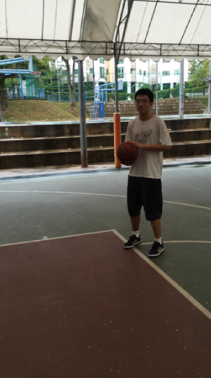 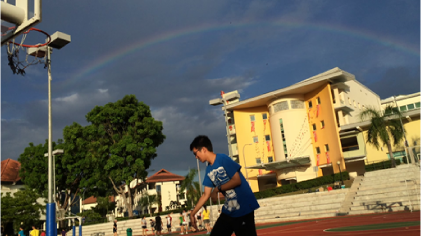 Rotation of the basketball
Brick: A shot that hits the basket
Acknowledgement
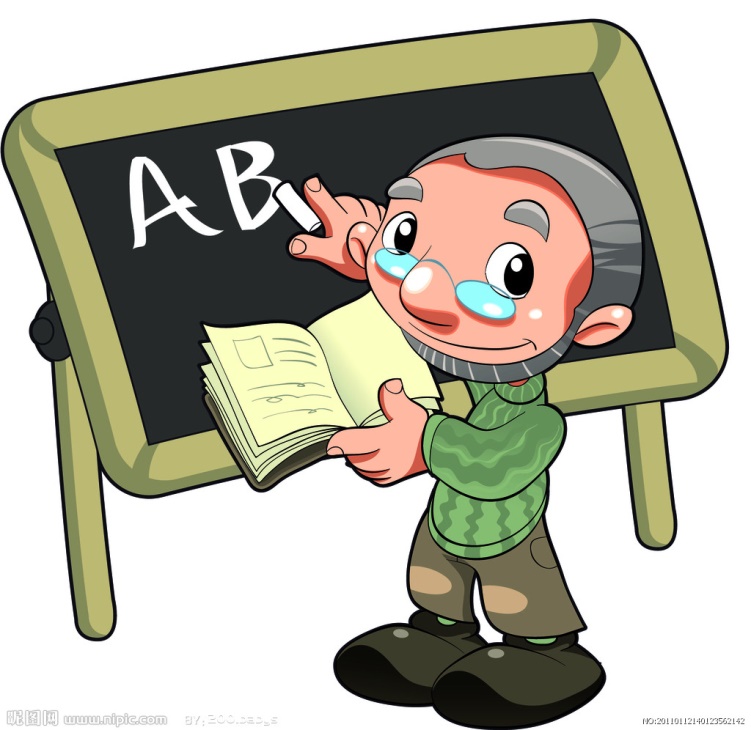 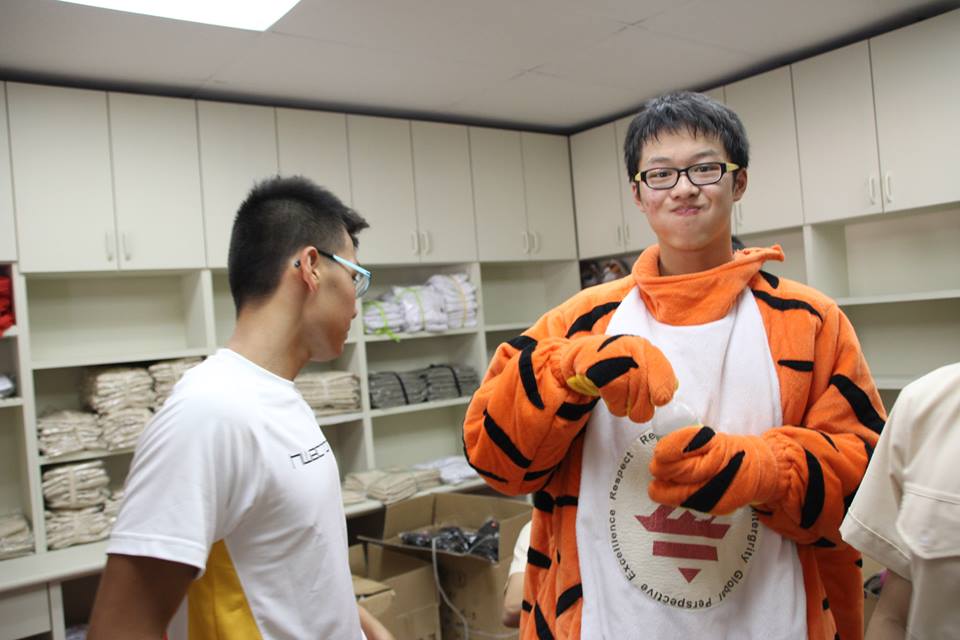 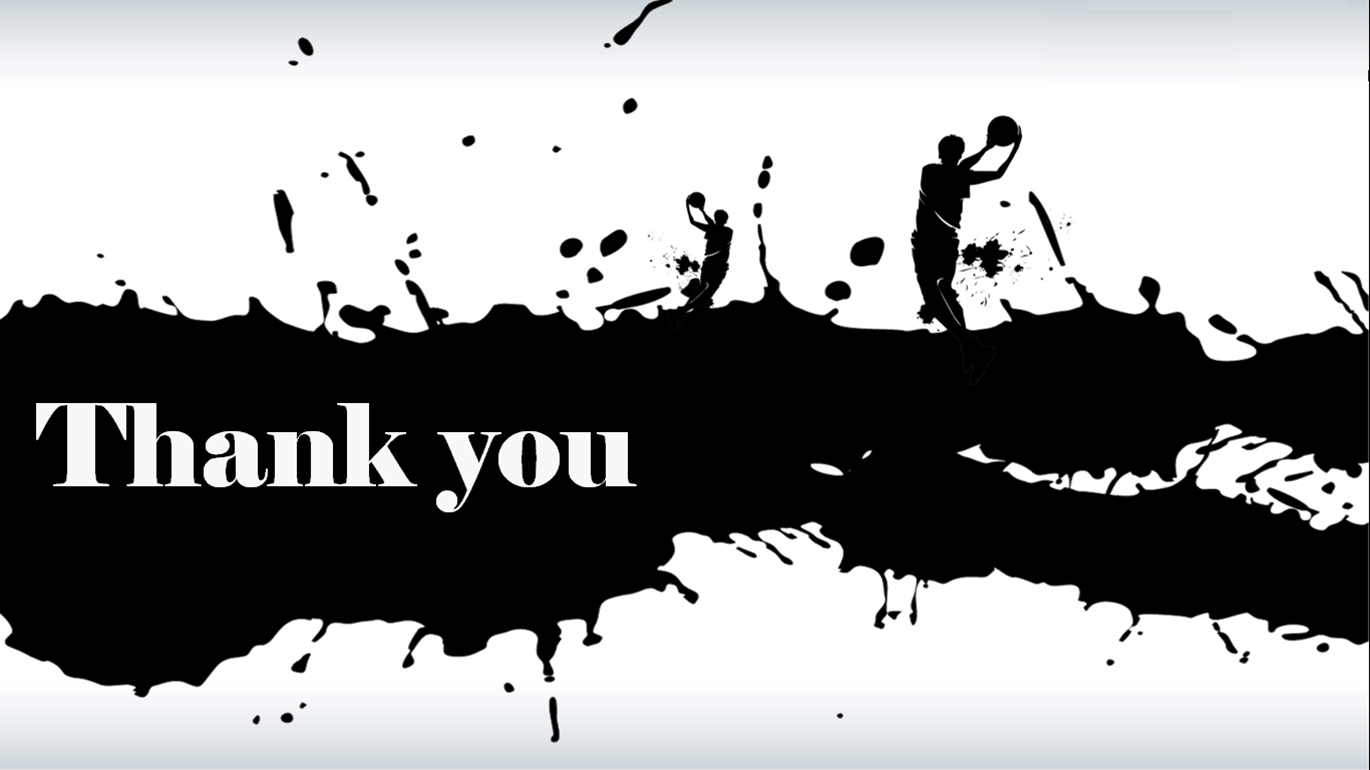 Thank you
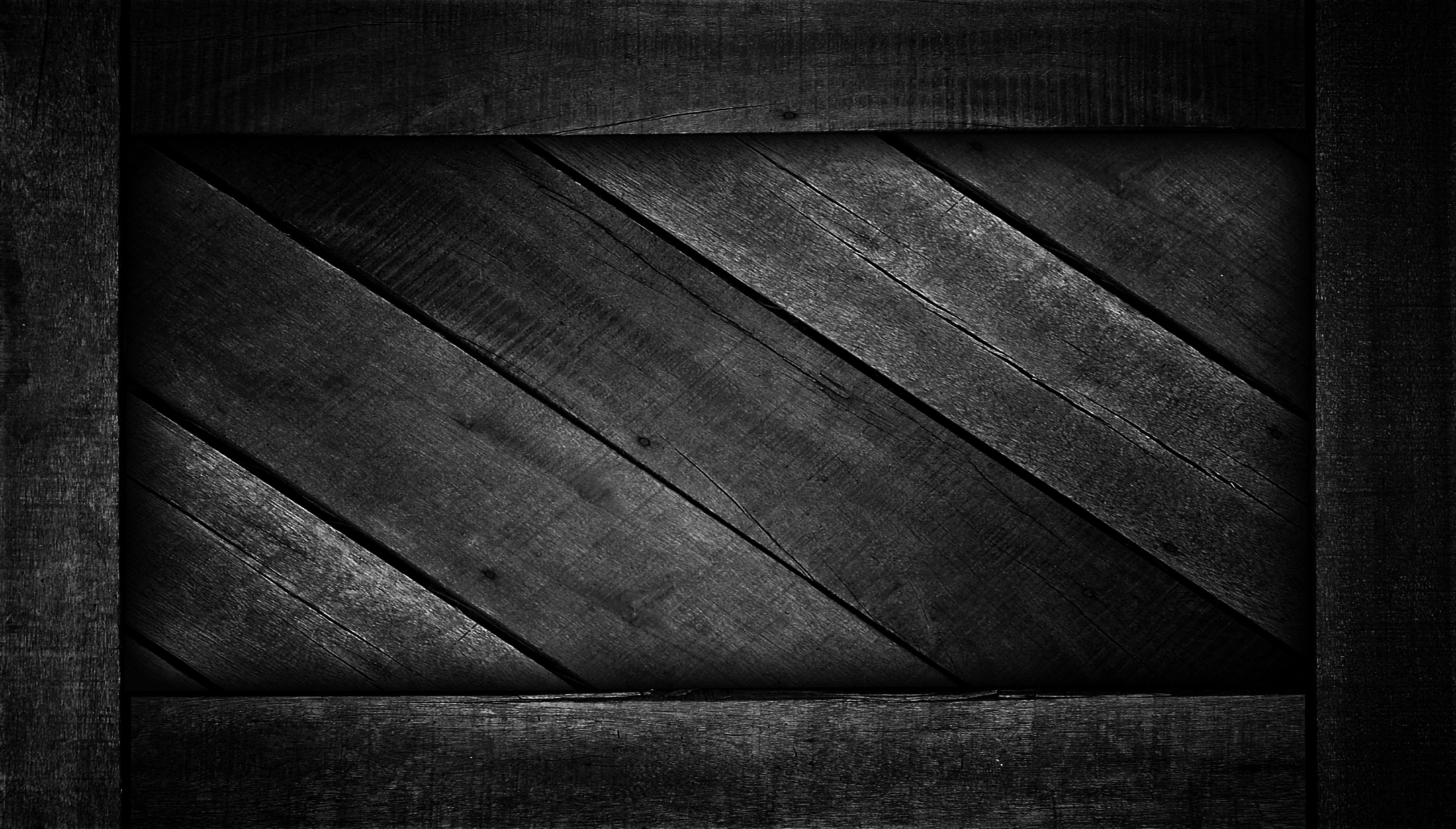 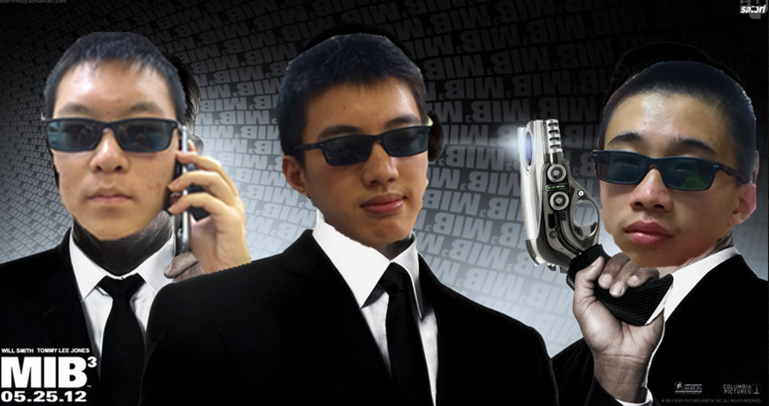 ANY QUESTIONS?
Picture taken form: 
http://satorifrenzy.deviantart.com/art/MIB3-wallpaper-by-satorikun-302439924